The Victorian Era
What is the Victorian Era?
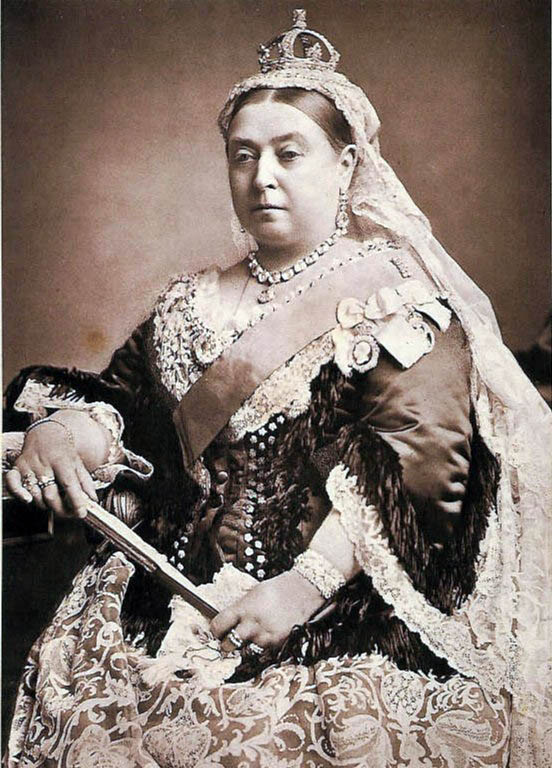 Queen Victoria reigned from 1837 – 1901
Time of peace and prosperity generally (no war)
Population of England doubled
Increased poverty
[Speaker Notes: Was crowned queen after death of her grandfather, father, two uncles. Plunged into deep depression.]
Victorian literature
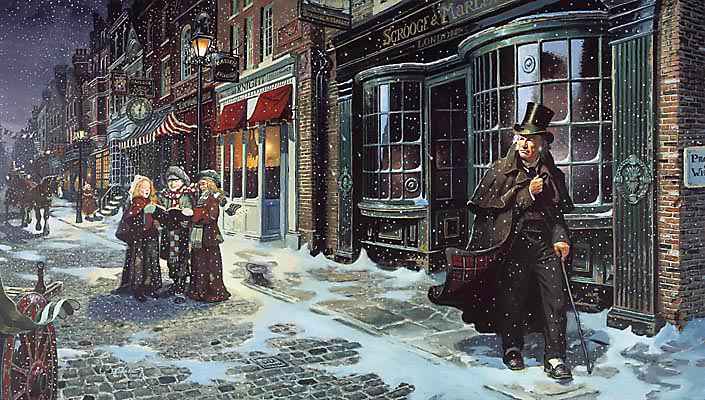 The novel > poetry 
Key authors: Charles Dickens, The Brontë  sisters, Oscar Wilde.
Major Themes: death, disease, supernatural, poverty, mystery
Emphasis on morality
Why so many orphans?
[Speaker Notes: Why so obsessed with death?
Mourning outfits, death rituals and momentos,]
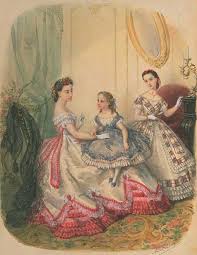 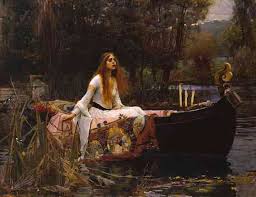 Gothic Literature
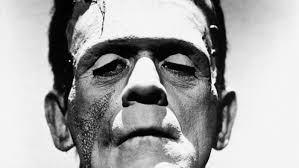 Paranormal phenomena
Clergymen
Omens
Maidens in distress
Victorian Era + Gothic Literature =
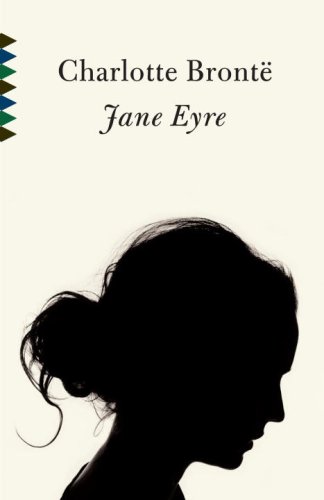 Victorian Gothic
Victorian gothic literature
No more helpless heroines and evil villains 
More relatability and believability
Spiritualism
Communication between the dead and the living
Charlotte Bronte
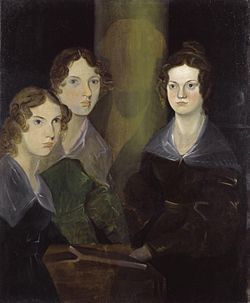 The Brontë sisters: Anne, Emily, and Charlotte
All wrote under male pseudonyms (pen names)
Lived in relative isolation
Cowan Bridge School after mother’s death
Three older sisters died at the school
The Victorian Woman
The Victorian Woman
A Controversial Victorian Heroine
Charlotte Brontë once told her sisters that they were wrong—even morally wrong—in making their heroines beautiful as a matter of course. They replied that it was impossible to make a heroine interesting on any other terms. Her answer was, 'I will prove to you that you are wrong; I will show you a heroine as plain and as small as myself, who shall be as interesting as any of yours.'"
[Speaker Notes: What does this reveal about Bronte’s intention for her chracter Jane? How do you guess she would be “interesting on other terms?”]